LANGUES ET CULTUREs DE L’ANTIQUITÉ
Quelle place dans les cycles 3 et 4 ?
UN TEMPS D’APPRENTISSAGE REPENSÉ ET MULTIPLIÉ
EN COURS DE FRANÇAIS

 « Tant sur le plan culturel que sur le plan linguistique, le professeur de français veille tout particulièrement à ménager des rapprochements avec les langues et cultures de l’Antiquité » (préambule au nouveau programme de français, cycle 4)
 Les éléments fondamentaux des apports du latin et de grec à la langue française font l’objet d’un enseignement intégré dans les programmes des cycles 3 et 4. Il s’adressera donc à tous les élèves.
CYCLE 3 : Français et histoire
Les LCA au cycle 3
FRANÇAIS 
Découverte des bases grecques et latines du vocabulaire français.
La figure du monstre : lecture d’extraits tirés de L’Odyssée ou des Métamorphoses. 
Résister au plus fort (des fables/une pièce de théâtre de l’Antiquité à nos jours). 
HISTOIRE
 Observation des traces de civilisations antiques dans leur environnement proche (début de cycle)
 6ème : récits fondateurs, croyances et citoyenneté dans la Méditerranée antique, le monde des cités grecques, relation entre récits mythiques et archéologie. Première approche de l’histoire romaine (Empire romain).
CYCLE 4 : QUATRE MANIÈRES D’ABORDER LES LCA.
L’enseignement de complément. 
Le cours de français
L’EPI Langues et cultures de l’Antiquité.
L’HDA
L’enseignement de complément
Latin et grec
LATIN ET GREC
Le latin : choisi par les élèves :
 une heure en 5ème,
 deux heures en 4ème, 
 deux heures en 3ème.

Le grec : les élèves qui le souhaitent pourront suivre à la fois un enseignement de complément en latin et en grec en classe de 3ème.
LE COURS DE français
LA PART DES LCA DANS L’ENSEIGNEMENT DU FRANÇAIS
Pour la maîtrise de la grammaire
 une meilleure compréhension des fonctionnements de la langue française.
 aborder une démarche comparatiste entre langues.

Pour la maîtrise du lexique.
Pour la maîtrise de la lecture littéraire (rapprochements entre textes de l’Antiquité et textes plus contemporains, avatars des mythes), mais aussi tentatives de traduction.
UN EXEMPLE : rapprochements et prolongements étymologiques.
Quattuor robustos filios, quinque filias, tantam domum, tantas clientelas Appius Claudius regebat et caecus et senex : intentum enim animum tamquam arcum habebat nec languide succumbebat senectuti ; tenebat non modo auctoritatem, sed etiam imperium in suos : metuebant servi, verebantur liberi, carum omnes habebant ; vigebat in illa domo mos patrius et disciplina. 
D’après Cicéron, De Senectute
Appius Claudius, aveugle et âgé, dirigeait quatre fils en pleine vigueur, cinq filles, une grande maison de grandes clientèles. En effet, il avait l’esprit tendu comme un arc et ne succombait pas languissamment à la vieillesse ; il gardait non seulement du prestige mais encore du pouvoir sur les siens ; ses esclaves le craignaient, ses enfants le respectaient, tous le tenaient pour un être cher ; dans cette maison la coutume et la discipline ancestrale restaient en vigueur.
UN EXEMPLE : rapprochement des systèmes linguistiques.
Quattuor robustos filios, quinque filias, tantam domum, tantas clientelas Appius Claudius regebat et caecus et senex : intentum enim animum tamquam arcum habebat nec languide succumbebat senectuti ; tenebat non modo auctoritatem, sed etiam imperium in suos : metuebant servi, verebantur liberi, carum omnes habebant .
D’après Cicéron, De Senectute
Appius Claudius, aveugle et âgé, dirigeait quatre fils en pleine vigueur, cinq filles, une grande maison de grandes clientèles. En effet, il avait l’esprit tendu comme un arc et ne succombait pas languissamment à la vieillesse ; il gardait non seulement du prestige mais encore du pouvoir sur les siens ; ses esclaves le craignaient, ses enfants le respectaient, tous le tenaient pour un être cher.
L’EPI LCA
« L’EPI LCA permet à TOUS les élèves de découvrir les LCA dans leurs dimensions linguistique, littéraire, artistique et culturelle. »
LA PLACE DES LCA DANS LES EPI
La thématique concerne TOUS les élèves d’un même niveau. 
La thématique concerne a priori toutes les disciplines. 
 Possibilité de faire l’EPI LCA en début de 5ème, et de ne commencer l’enseignement de complément LCA (choisi volontairement par les élèves) qu’au deuxième semestre. 
 L’EPI LCA peut également se faire en 4ème ou en 3ème associé au français ou à d’autres disciplines. 
 On peut associer la thématique LCA à d’autres thématiques comme « Langues et cultures vivantes ou régionales, en croisant en particulier l’étude de langues romanes), ou « culture et création artistique ».
Titre de l'EPI : Langue et culture antiques dans la classification périodique des éléments chimiques.
Type d'établissement : REP
Niveau concerné : 4ème
Nombre d'élèves concernés : 20
Descriptif du projet : Les élèves commencent par expliquer, au moyen de l’étymologie, la mythologie ou les langues grecque et latine les noms et les symboles des éléments chimiques du tableau de Mendeleïev. Devant l’engouement des élèves pour l’activité, celle-ci s’étend ensuite à l’explication des autres éléments, même sans lien avec les langues et cultures de l’Antiquité.
Disciplines concernées :
Latin
Physique-chimie
Thématique(s)
Langues et cultures de l’Antiquité
Sciences, technologie et société
Compétences visées et lien avec le socle
Domaine 1 : les langages pour penser et communiquer.
Comprendre, s'exprimer en utilisant la langue française à l'oral et à l'écrit 
« Pour construire ou vérifier le sens de ce qu'il lit, l’élève combine avec pertinence et de façon critique les informations explicites et implicites issues de sa lecture. L'élève s'exprime à l'écrit pour raconter, décrire, expliquer de façon claire et organisée. Il apprend que la langue française a des origines diverses et qu'elle est toujours en évolution. Il est sensibilisé à son histoire et à ses origines latines et grecques. »
Domaine 2 : les méthodes et outils pour apprendre
Organisation du travail personnel
Coopération et réalisation de projets
Médias, démarches de recherche et de traitement de l'information
Outils numériques pour échanger et communiquer
Domaine 4 : les systèmes naturels et les systèmes techniques
Domaine 5 : les représentations du monde et l'activité humaine
Invention, élaboration, production
Domaine 4 : Les systèmes naturels et techniques
Rechercher, trier, traiter l’information
Réinvestir ses connaissances
Rédiger, expliquer
Connaissances du programme traitées :
Physique-Chimie : « décrire et expliquer des transformations chimiques » => « associer leurs symboles aux éléments à l’aide de la classification périodique »
LCA : « figures héroïques » (pour les éléments), notion d’étymologie, de racines latines et grecques, légendes mythologiques…
Modalités d'évaluation
- du projet : à déterminer- des élèves : à déterminer
Contribution aux différents parcours :
Aucune ?
Liens :
Vers le scenario pédagogique :
Vers le résultat :
Moyens mobilisés (y compris outils numériques)
Salle informatique :
Un poste par élève ou pour deux élèves
Utilisation d’un traitement de texte collaboratif de type titanpad pour partager les recherches
Un compte google pour la classe, afin de créer une « diapo » pour chaque élément
GIMP pour créer la carte cliquable
Organisation temporelle et spatiale
Présentation du projet et du lien entre les deux disciplines
Répartition du travail entre les élèves
Premières recherches sur les éléments choisis
Mise en page des diapositives, avec insertion d’images et reformulation des recherches sur les éléments
Création du tableau cliquable avec les élèves les plus compétents en informatique.
Durée du projet : 1 mois
EPI LCA : Croisements entre enseignements.
Partie Français :
 5ème : questionnement « Autrui : famille, amis, réseaux » travail autour d’une comédie de Molière avec en parallèle une pièce de Plaute ou de Térence qui lui correspond : projet de mise en scène, projet d’écriture de scènes, exposition, etc.
 5ème, 4ème : Chasse aux expressions latines ou grecques encore utilisées aujourd’hui, fabrication d’un glossaire illustré.
 4ème : Dire l’amour : comment les poètes lyriques français, notamment ceux du XVIème siècle ont été influencés par les poètes élégiaques : anthologie, mise en voix… 
3ème : Travail autour des mythes et leur rôle dans la littérature du XVIème au XXIème siècle (réécritures des tragédies grecques).
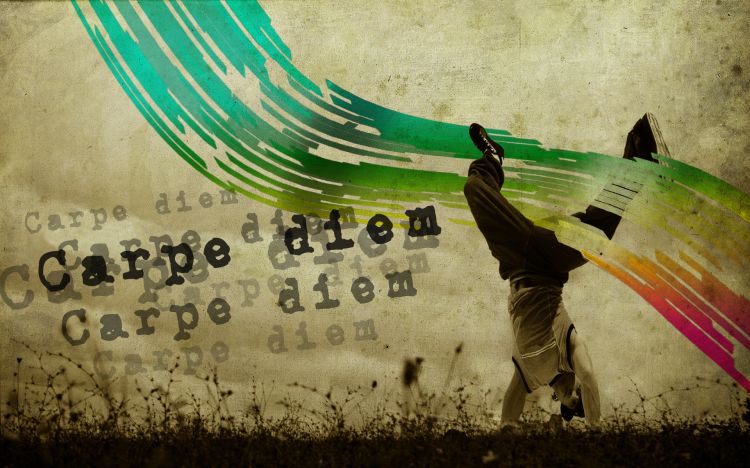 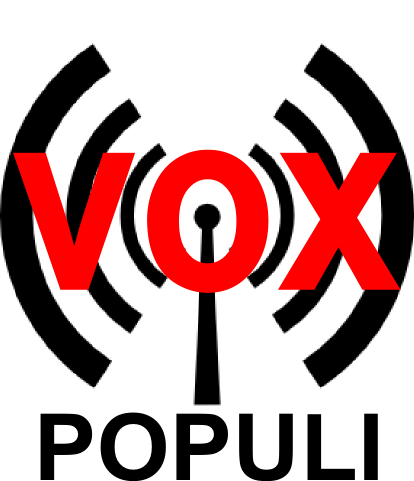 EPI LCA : Croisements entre enseignements.
LANGUES VIVANTES :
 Comparaison des systèmes linguistiques (différences/convergences) : réalisation d’un vade-mecum grammatical.
EDUCATION MUSICALE :
 Travail sur l’opéra, qui à l’origine avait pour ambition de de restaurer le spectacle des tragédies antiques et qui reprend certains mythes de l’Antiquité. Travail sur le personnage d’Orphée (Monteverdi, Offenbach…)
EPS :
Sports et Antiquité : L’Olympisme : des jeux olympiques aux pratiques d’aujourd’hui.
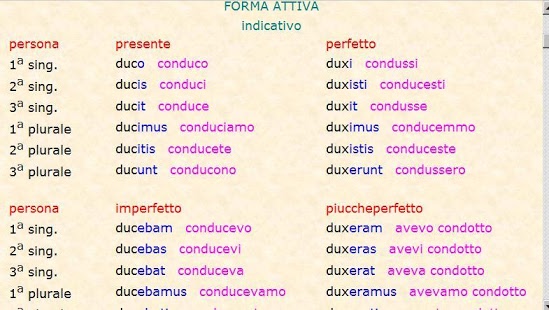 EPI LCA : Croisements entre enseignements.
PHYSIQUE CHIMIE
Histoire de représentation de l’Univers : les savants de l’école d’Alexandrie (Aristote et la rotondité de la terre, etc.)
 Sciences et Antiquité : héritage de la Grèce antique dans la construction de la science.
 MATHEMATIQUES
 Questions de sciences dans l’Antiquité : racines carrées, Thalès, Pythagore, différents systèmes et formes de numération.
ARTS PLASTIQUES
 L’architecture comme symbole du pouvoir : les grandes constructions du passé et d’aujourd’hui.
LCA ET Histoire des arts
LCA ET HDA
Thématique 1 :
Arts et société à l’époque antique et au haut Moyen Âge 

- De la ville antique à la ville médiévale,
Formes et décor de l’architecture antique,
Les mythes fondateurs et leur illustration.
DES FORMATIONS SPÉCIFIQUES.
Pour les enseignants de Lettres classiques.
Pour les enseignants de Lettres modernes (besoins spécifiques ?). 

« On ne peut véritablement maîtriser sa propre langue qu’à partir de la pratique réflexive d’une autre langue »